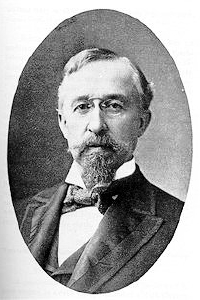 Take Time To Be Holy
1 Peter 
1:15-16
INTRODUCTION
We sing songs in the assembly that are written to glorify God and edify man
It is good to go over those songs and closely examine what we are singing
INTRODUCTION
We sing songs in the assembly that are written to glorify God and edify man
It is good to go over those songs and closely examine what we are singing
In our songbooks “Songs of Faith and Praise”, let us consider song # 731
“Take Time to Be Holy”
Written by William D. Longstaff in 1882
Music by George C. Stebbins in 1890
Take Time To Be Holy
1 Pet. 1:15-16 – We’re to be holy as He is holy
Take Time To Be Holy
1 Pet. 1:15-16 – We’re to be holy as He is holy
Consider
One of the major differences between Christianity and other religions is the Bible’s teaching on God’s holiness.
Judgment by a Holy God
Take Time To Be Holy
1 Pet. 1:15-16 – We’re to be holy as He is holy
Consider
One of the major differences between Christianity and other religions is the Bible’s teaching on God’s holiness.
Judgment by a Holy God
The awe/reverence demonstrated by celestial beings, who are in God’s presence, should give us pause when we come to Him
Take Time To Be Holy
Hebrews 12:14 – Holiness is to be pursued
Take Time To Be Holy
Hebrews 12:14 – Holiness is to be pursued
Our hectic lives (even 130 years ago)
Scheduled activities – work, rest, entertainment
Take Time To Be Holy
Hebrews 12:14 – Holiness is to be pursued
Our hectic lives (even 150 years ago)
Scheduled activities – work, rest, entertainment
James 4:13-14 – “…like a vapor…”
Romans 6:22 – The benefit and the outcome
2 Corinthians 7:1 – Must be perfected
Take Time To Be Holy
Hebrews 12:14 – Holiness is to be pursued
Our hectic lives (even 150 years ago)
Scheduled activities – work, rest, entertainment
James 4:13-14 – “…like a vapor…”
Romans 6:22 – The benefit and the outcome
2 Corinthians 7:1 – Must be perfected
Before you know it, time will have slipped away
Verse 1
Speak oft with thy Lord
There is no better use of your time than to spend it in prayer
1 Thessalonians 5:17 – Pray without ceasing-
Verse 1
Speak oft with thy Lord
There is no better use of your time than to spend it in prayer
1 Thessalonians 5:17 – Pray without ceasing-
Abide in Him always
John 15:5 – The Vine and the branches
1 John 2:6 - …walk in the same manner…
Verse 1
Speak oft with thy Lord
There is no better use of your time than to spend it in prayer
1 Thessalonians 5:17 – Pray without ceasing-
Abide in Him always
John 15:5 – The Vine and the branches
1 John 2:6 - …walk in the same manner…
And feed on His word
2 Peter 2:2 (as a newborn baby)
Hebrews 5:12-14 – milk, meat
Verse 1
Make friends of God’s children
John 1:12 – as many as received Him
1 Corinthians 15:33 – bad company
Verse 1
Make friends of God’s children
John 1:12 – as many as received Him
1 Corinthians 15:33 – bad company
Help those who are weak
Matthew 25:31-46
Verse 1
Make friends of God’s children
John 1:12 – as many as received Him
1 Corinthians 15:33 – bad company
Help those who are weak
Matthew 25:31-46
Forgetting in nothing His blessing to seek
If you can’t ask God to bless what you are doing – you shouldn’t be doing it in the first place
God wants to bless you in doing good
Make Friends of God’s Children
Acts 2:42 – continue steadfastly
Hebrews 3:12-14 – exhort one another…
Hebrews 10:25-26 – Not forsaking the assembling of yourselves
“Help those who are weak…”
1 Thessalonians 5:14-15; Galatians 6:1-2, 10
1 Peter 4:10-11; Acts 20:35
Verse 2
Spend much time in secret…
1st verse – God
2nd verse – Jesus
3rd verse – Holy Spirit
Verse 2
Spend much time in secret…
1st verse – God
2nd verse – Jesus
3rd verse – Holy Spirit
Abiding…like Him thou shalt be
The more you walk with Him, the holier
Like Enoch (Genesis 5:22)
Verse 2
Spend much time in secret…
1st verse – God
2nd verse – Jesus
3rd verse – Holy Spirit
Abiding…like Him thou shalt be
The more you walk with Him, the holier
Like Enoch (Genesis 5:22)
Thy friends in thy conduct His likeness shall see
Matthew 5:16
Verse 3 - THE BENEFITS
Blessedness (“Be calm in thy soul”)
Philippians 4:6-7
Psalm 1:1-3; 119:165
Beneath His control (each thought/motive)
Philippians 4:13
Ephesians 3:16,20-21
Feeling God’s love (led by His Spirit…)
Romans5:5; Galatians 5:22
MORE CHRIST-LIKE
“Like Him thou shalt be”
Luke 6:40; Romans 8:29
“Thy friends in thy conduct…”
Acts 4:13; 1 Timothy 4:15
“Thou soon shall be fitted…”
2 Timothy 2:12
Revelation 7:15; 22:3,5
CONCLUSION
We need to take time (the world rushes on & will take us with it)
Do you make time to spend with God alone and with others
We want to experience time with God here on earth and, later, to be with Him in eternity
Slow down, set priorities, prepare for eternity
Are YOU a Christian?
Hear
Believe
Repent
Confess
Be Baptized
Continue Faithfully
Romans 10:17
Mark 16:16
Acts 2:38
Acts 22:16
Mark 16:16
Hebrews 10:38